JOHN WOOLLEY
PROPERTY & TAX
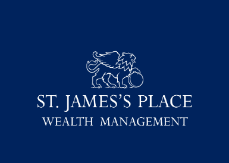 These slides and the presentation in which they are used are put forward for  consideration only. They are based on fictitious persons. No action must be taken or refrained from based on their content. Accordingly, neither Technical Connection Limited nor 
St. James’s Place nor any of its officers or employees can accept any responsibility for any loss arising of whatever nature to any person.  
Professional advice based on the facts of each case  is essential. These slides do NOT constitute advice.
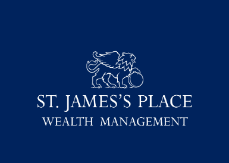 PROPERTY
Still an attractive investment? 
(despite the tax changes)
The levels and bases of taxation, and reliefs from taxation can change at any time and are dependent on individual circumstances.
Why is it relevant?
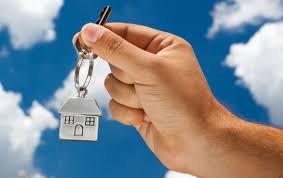 The British love property investments! 

1 in 10 British adults owns a second home

Many property purchases are made as part of “retirement planning”

But tax (and the economic outlook) is now a big concern
Property as an investment
Principal private residence 

Holiday home 

Furnished holiday accommodation 

Buy-to-let 

We will be considering buy-to-lets
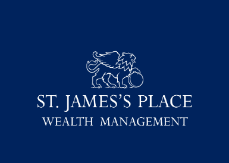 Buy to Let – The facts
2m BTL landlords own one in five of all UK residential properties 1

£1.29 trillion invested in BTL 2

Continuing demand for BTL because of housing shortage

More accidental landlords

More company ownership 

Property an essential part of balanced portfolio


Council of Mortgage Lenders 2015
ft.com June 2016
Why do people invest in buy-to-lets?
Income – rent

Capital growth

Retirement provision - an alternative or addition to a pension plan
Returns on property - Current issues
Good long term capital growth over last 20 years

	“Things can only get better” 1997 – and, in    
	general, they have!

Increases in rent in last 5 years

Recent growth in property prices 
	-	SDLT holiday boost 
	-	Covid catch-up
	-	The good life – a move to the country
Current property issues
Good long term capital growth over last 20 years

Increases in rent in past 5 years

Recent growth in property prices 
	-	SDLT holiday boost 
	-	Covid catch-up
	-	Move to the country 

But will it continue?
Property uncertainties
Less landlord control
Redundancies
End of SDLT concessions on 31.3.21
Lockdowns
Property – current uncertainties
30.9.21
Quality tenants
Demand for property
Reducing rents
BUT OPPORTUNITIES STILL EXIST
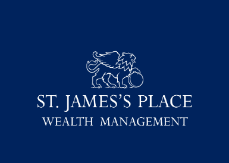 The tax attack
Changes in:

Wear and tear allowance

Stamp duty

Mortgage interest

CGT


And tighter restrictions on borrowing by                                                 prudential regulatory authority
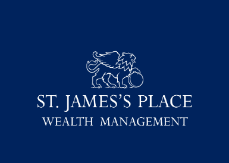 Wear and tear allowance
Was:		10% of rental income

Now:		Since 6 April 2016 “wear and tear 								allowance” based on actual expenditure on 					replacement of furniture

So more profit is now taxable
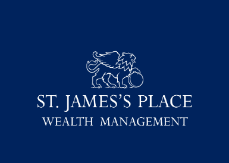 SDLT on buy to lets
Extra 3% for additional residential properties over the value of £40,000 bought from 1st April 2016


SDLT payable within 30 days of purchase but deductible for CGT

Husband and wife treated as one unit
The levels and bases of taxation, and reliefs from taxation can change at any time and are dependent on individual circumstances.
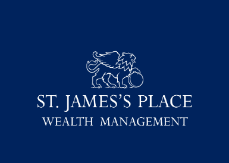 SDLT on Buy to Lets
Additional residential property purchase:

3% tax on the first £125,000                     
5% on the portion up to £250,000
8% on the portion up to £925,000            
13% on the portion up to £1.5 million
15% on everything over that
Above figures for the UK excluding Scotland
The levels and bases of taxation, and reliefs from taxation can change at any time and are dependent on individual circumstances.
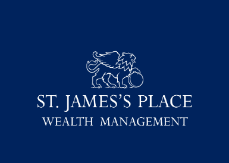 3% additional SDLT
Includes holiday lets

Also includes property for children if parents leave name on title deeds

Caravans, houseboats excluded

Granny flats – the 30% rule
The levels and bases of taxation, and reliefs from taxation can change at any time and are dependent on individual circumstances.
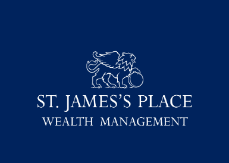 Concessions
Sale of main residence

Purchase of another main residence - sale of original within 3 years

No 3% SDLT surcharge

But need to pay SDLT up front and then recover
The levels and bases of taxation, and reliefs from taxation can change at any time and are dependent on individual circumstances.
Stamp Duty holiday
No stamp duty on first £500,000 of purchase until 30 June 2021 (£250,00 until 30 September 2021) 3% surcharge still applies

Could currently save £15,000 (but will purchase price be increased?)
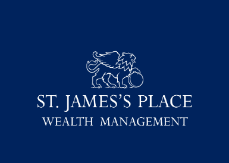 Mortgage interest
2016-17:			Mortgage interest fully offset 										against rent for tax purposes

2017-20:			Phasing out of higher rate tax relief 								(25% pa)

From 6/4/20:	Tax on full rental income with a tax 								credit for basic rate tax on mortgage interest
The levels and bases of taxation, and reliefs from taxation can change at any time and are dependent on individual circumstances.
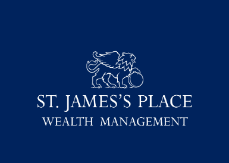 Impact on larger loans
The levels and bases of taxation, and reliefs from taxation can change at any time and are dependent on individual circumstances.
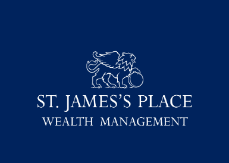 Impact on larger loans
Between 2016/17 and 2020/21, higher rate tax relief gradually phased out by 25% per year.
The levels and bases of taxation, and reliefs from taxation can change at any time and are dependent on individual circumstances.
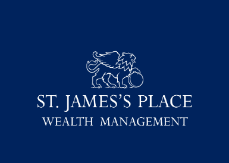 Key points
From 2020/21 no deduction of interest from profits
BR tax relief on interest given by way of credit
Income not reduced by interest for purposes of
	-	HICBT
	-	Personal Allowance
	-	Pension Taper
	-	Chargeable event gain taxation
	-	CGT rate
People may become higher rate tax payers! – Think about increasing pension payment if “in the margin”
The levels and bases of taxation, and reliefs from taxation can change at any time and are dependent on individual circumstances.
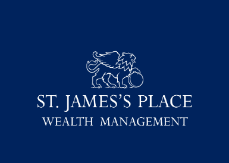 The future
Don’t borrow to invest – but is this possible?

Purchase property in name of basic or non-rate taxpayer.     

Use a company to hold buy-to-let properties – more are!
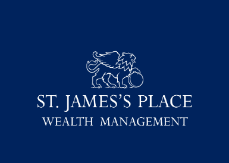 Company for new Buy to Lets
Advantages:

Mortgage interest (and other costs) still offset

Corporation tax only 19% but scheduled to increase in 2023

Extract income by dividend (£2,000 tax free allowance)

Possible dividend payments to other family shareholders

Lower CT rates on capital gain on sale of BTL

Easier inheritance planning – transfer shares, not part of property


BUT CARE IF SHAREHOLDER NEEDS ALL RENTAL INCOME
The levels and bases of taxation, and reliefs from taxation can change at any time and are dependent on individual circumstances.
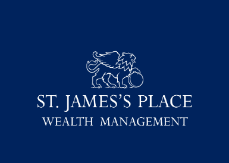 Company for new Buy to Lets
Distributing all the income out of company by dividends

Rental £10,000
Dividend to higher rate taxpayer  (with no DTA)
Tax = £2,632
(32.5%)
CT
1,900
Net 8,100
Net =    £5,468
The levels and bases of taxation, and reliefs from taxation can change at any time and are dependent on individual circumstances.
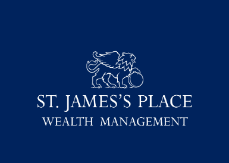 Company for new Buy to Lets – using personal loans
(1) Loan from director/ shareholder

Company
Loan repayment (4)
(2) PROPERTY PURCHASE
Rent (3)
The levels and bases of taxation, and reliefs from taxation can change at any time and are dependent on individual circumstances.
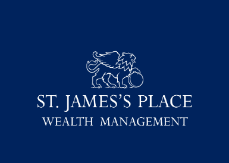 Company for new Buy to Lets
Pension contribution
£3,600
Director/shareholder
BTL
Company
No tax on director 

Management expense for company
The levels and bases of taxation, and reliefs from taxation can change at any time and are dependent on individual circumstances.
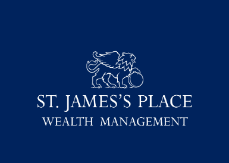 Company for new Buy to Lets
Disadvantages:

IHT business relief on shares – unlikely
Mortgage interest rates higher – but getting better
Greater admin and less confidentiality
No CGT annual exemption
“Double” CGT on property sale?
CGT entrepreneurs’/BAD relief – unlikely
The levels and bases of taxation, and reliefs from taxation can change at any time and are dependent on individual circumstances.
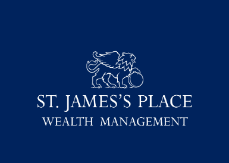 And for EXISTING Buy to Let investors
THOSE AFFECTED COULD


	Reduce financing costs. Offset mortgage?

	Transfer wholly or partially to basic rate taxpaying spouse or 	children. (Care: SDLT, CGT and loss of control).
Use Form 17 election in appropriate joint ownership cases.
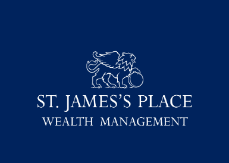 And for EXISTING Buy to Let investors
Consider transfer to company?
	
	Care:-

Permission of existing lender - care on certain schemes that divorce ownership of property and property business

CGT and SDLT
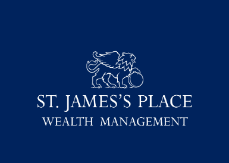 Transfer to company – SDLT?
SDLT based on property value – could also be a 3% excess charge.

Current concession – no SDLT on value up to £500,000 (30.6.21) and £250,000 (30.9.21).  But 3% still applies.

If BTL business genuinely run as a partnership for 3 or more years can transfer with no SDLT.

Joint ownership between H/W is not a partnership.

Create a partnership of business and transfer to company?
The levels and bases of taxation, and reliefs from taxation can change at any time and are dependent on individual circumstances.
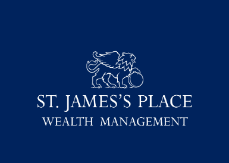 Exercise care!
The levels and bases of taxation, and reliefs from taxation can change at any time and are dependent on individual circumstances.
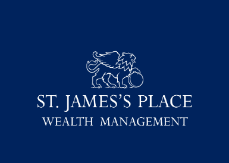 Transfer to company – CGT?
Transfer to company?

CGT on full capital gain

Claim Incorporation Relief
The levels and bases of taxation, and reliefs from taxation can change at any time and are dependent on individual circumstances.
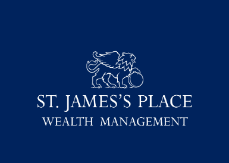 Incorporation Relief
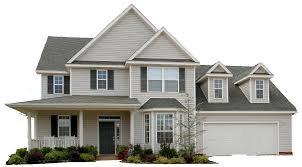 Company
Capital gain on £50,000

Claim incorporation relief to defer capital gain

Value of shares treated as £50,000
Purchased £50,000
Current value £100,000
The levels and bases of taxation, and reliefs from taxation can change at any time and are dependent on individual circumstances.
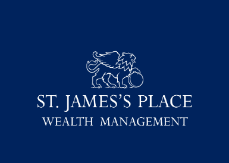 Transfer to company - CGT
S162 TCGA 1992 – Incorporation Relief

Individual transferor

Must be “business” – needs a certain minimum (20 hours per week) level of activity (Elizabeth Mogal Ramsay 2013).   Several properties better. Care if agents used.

The more the number of properties the better
Whole business must be transferred – cash can be kept out

Non-statutory clearance
The levels and bases of taxation, and reliefs from taxation can change at any time and are dependent on individual circumstances.
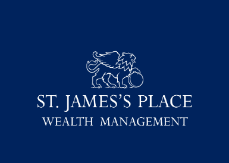 ATED
UK residential properties owned by companies

Property available for use by connected person

Annual tax depending on property value

Only applies to “dwellings”

Not:
Hotels, Guest houses, Student halls of residence, Prisons
The levels and bases of taxation, and reliefs from taxation can change at any time and are dependent on individual circumstances.
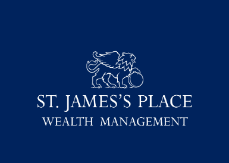 ATED 1 April 2020 to 31 March 2021
Tax charge 2020/21










5 year value freezing
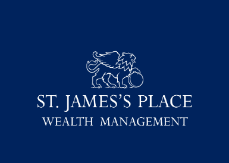 ATED -Exemptions
No charge if property let commercially to unconnected person

Must register for ATED even if no charge, (£500,000 value or property commercially let).
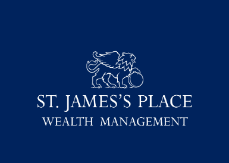 2. CGT ON THE SALE OF RESIDENTIAL PROPERTY BY INDIVIDUALS  AND PLANNING TO REDUCE THIS
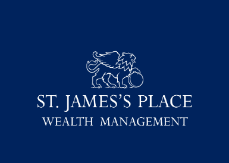 Capital gains tax on residential property
Taxable amount = sale price less purchase price;


Also deduct purchase/sale costs – solicitor’s fees, stamp duty, estate agent fees and costs of major improvements.
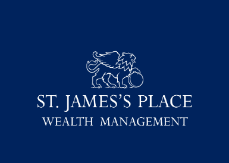 Capital gains tax – the rates on residential property
A/E £12,300 (2021/22) then:-

18% on gains within basic rate band

28% on gains within higher/additional rate bands

Principal private residence exempt.
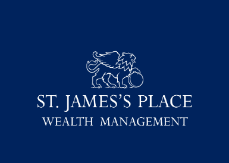 Since 6 April 2020
A need to declare and pay the CGT within 30 days of sale of property

Restriction of lettings allowance

Reduction of 18 months non occupation period to 9 months
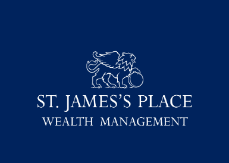 Example
Mr W
2010					    2015						2020
Purchase of Ivy Cottage for £100,000 used as principal private residence
£170,000 value.
 New principal private residence. 
Ivy Cottage let out
Sale of Ivy Cottage for £200,000
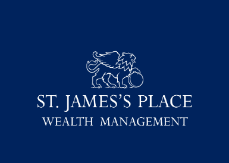 Taxable capital gain
2019/20				
£200,000 less £100,000 =		£100,000				

Less PPR						£  65,000 (65%)		

Taxable capital gain				£  35,000				

Less lettings exemption			£  35,000				
														

Less annual exemption									
								_______				
Taxable gain						        -					








5 year value freezing
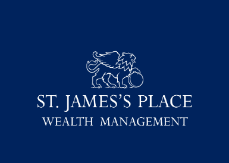 Taxable capital gain
2019/20				2020/21
£200,000 less £100,000 =		£100,000				£100,000

Less PPR						£  65,000 (65%)		£  57,500 (57.5%)

Taxable capital gain				£  35,000				£  42,500

Less lettings exemption			£  35,000				        -                   
														£  42,500

Less annual exemption									£  12,300
								_______				_______
Taxable gain						        -					£  30,200








5 year value freezing
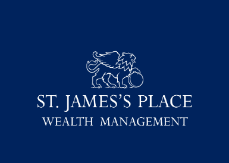 Planning for CGT
Transfer into joint names of H/W pre sale – no disposal (2 x CGT exemptions)

Spread sales of properties over different tax years

Use EIS reinvestment relief
The levels and bases of taxation, and reliefs from taxation can change at any time and are dependent on individual circumstances.
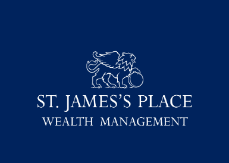 EIS Reinvestment relief
Reinvest amount equal to taxable capital gain into an EIS

Investment into EIS must be made at least one year before or 3 years after the date the gain was realised

Tax payment on the capital gain can be deferred until shares in EIS sold
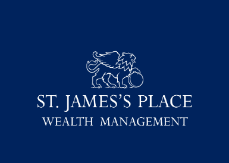 Reinvestment relief
Mr W			  								£

Sells BTL property (2021/22)				
Chargeable gain =							 212,300
		
Less annual CGT exemption					   12,300
												______
Taxable gain									200,000

CGT = £56,000 (28%)
CGT due on 31 January 2023 – but 30 day payment on account
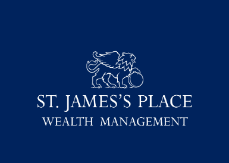 Tax implications
£200,000 invested in EIS

Income tax relief (at 30%) = £60,000 (earmarked for eventual CGT payment). C/B if insufficient liability

CGT deferral

On encashment of EIS shares, CGT at 20% or 28%?

IHT BPR of 100% after 2 years

Capital gains washed out on death – no charge!
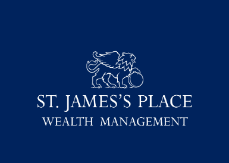 Tax implications
£200,000 invested in EIS

Income tax relief (at 30%) = £60,000 (earmarked for eventual CGT payment). C/B if insufficient liability

CGT deferral

On encashment of EIS shares, CGT at 20% or 28%?

IHT BPR of 100% after 2 years

Capital gains washed out on death – no charge!

CARE:  RISK INVESTMENT (BUT LOSS RELIEF)
CARE:  WILL CGT RATES INCREASE IN THE FUTURE?
Property or Pension
Compare tax implication:

on investment and 

on realisation/encashment
Income Tax – Pension accumulation
Fund
(Tax free growth)
Tax relief
Contribution
(AA £40,000 but 3 year c/f of unused relief)
Pensions – drawing benefits
Fund
LTA: 55% tax on excess benefits
(25% if go into drawdown)
PCLS
25%
Balance
Taxed as income
Flexibility
No CGT
Inheritance tax on death
Pension – no inheritance tax but income tax on death on or after age 75

Property – value of property in investor’s taxable estate
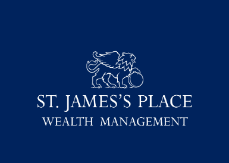 Property –v- Pension
Tax issues:
											Property		Pensions

Tax relief on input						No				Yes
Income tax on income build up
on investments							Yes				No
CGT on capital gains on investment		Yes				No
Income tax on encashment of 
investment								No				Yes (1)
Inheritance tax on death					Yes				No (2)

On 75% of value 
No (but could be income tax on death on or after age 75)
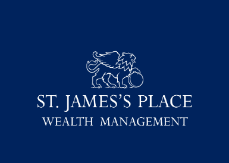 3. HELPING YOUR CHILDREN TO BUY PROPERTY
The levels and bases of taxation, and reliefs from taxation can change at any time and are dependent on individual circumstances.
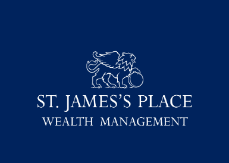 Property for children
The options:

Parents could provide a guarantee on mortgage payments

Parents buy in child’s name

Parents buy in their own name 

Parents establish a trust to buy property
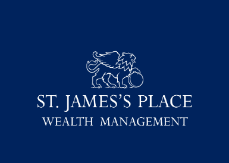 4.	RESIDENTIAL PROPERTIES - INHERITANCE  TAX  AND PLANNING SOLUTIONS
The levels and bases of taxation, and reliefs from taxation can change at any time and are dependent on individual circumstances.
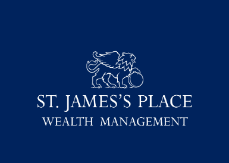 IHT planning with properties
Depends on property

Principal Private Residence

Buy to Let

Holiday home
The levels and bases of taxation, and reliefs from taxation can change at any time and are dependent on individual circumstances.
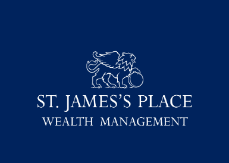 IHT planning – buy-to-lets
Considerations on lifetime gifts

CGT 


IHT 


Security/control

Access (income/capital)
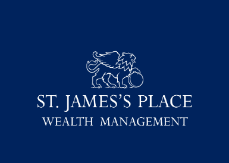 Lifetime gift of property
If no capital gain on property:

Outright gift = PET

No IHT irrespective of value of gift

No CGT (no gain)

But no control …
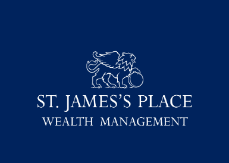 Immediate gift on purchase with control
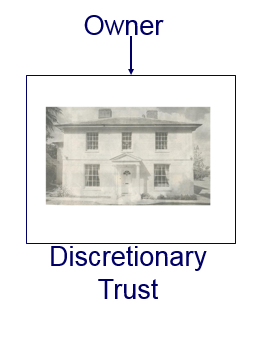 Care: Must not exceed £325,000 or IHT charge (£650,000 for joint owners)

Control to parents as trustees
Please note that advice relating to trusts will involve the referral to a service that is separate and distinct to those offered by  St. James's Place
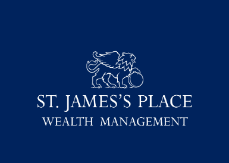 Lifetime gift of property
Capital gain on property:

CGT payable 

Disposal on gift. If gain exceeds £12,300 A/E, 18%/28% tax

COULD USE HOLD-OVER RELIEF
The levels and bases of taxation, and reliefs from taxation can change at any time and are dependent on individual circumstances.
Use of trusts to defer gains
Use of trust:
Gift to trust will be CLT – care if in excess of NRB
Possible to claim gift hold-over relief – even if no IHT payable
BUT not available if trust is settlor-interested
Any mortgage will need to be paid off before gift

Caution if homeowner elderly/in ill-health!
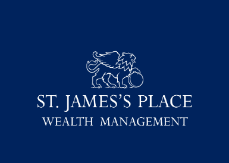 Gift of Buy to Let properties
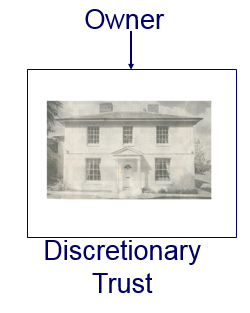 Hold over capital gains – deferment

Care:  Must not exceed £325,000 or IHT charge (£650,000 for joint owners)

Control to parents as trustees
(But no access to settlor/settlor’s spouse allowed)
Please note that advice relating to trusts will involve the referral to a service that is separate and distinct to those offered by St. James's Place
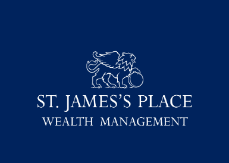 Benefits of discretionary trust
Parents (as trustees) in control (sale/mortgage)

Gift outside parent’s estate after 7 years

Property not in anybody’s taxable estate

Growth in value of property outside taxable estate

Protection against divorce claim

But income tax at 45% on rental income the trustees keep – use “iip” trust
Please note that advice relating to trusts will involve the referral to a service that is separate and distinct to those offered by St. James's Place.
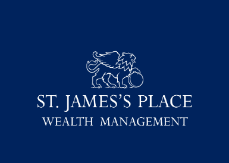 Scenario 3
Gift now but keep income

Estate planning with strings attached
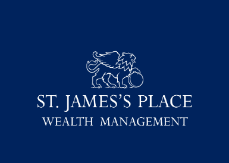 Gifts with ‘income strings’ attached
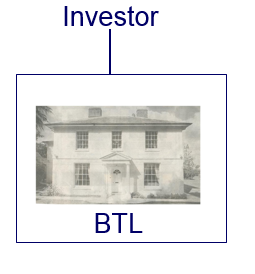 But rental income to investor = GWR!
Gift
Schemes exist – but care on challenge
Gift of undivided share – if rental income to be retained
Pros
Cons
Outside estate after 7 years
No SDLT (unless mortgaged)
Ability to retain all of rental income (s102B(3) Finance Act 1986)
Market value disposal for CGT – no PPR relief 
Gain taxed at 18%/28%
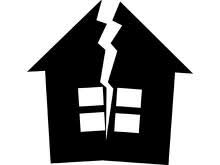 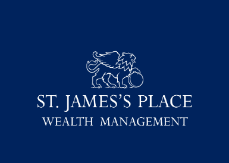 Conclusions
People will always own property 

Buy-to-let will continue to be an attractive investment for many

Key is to have a shrewder approach to tax planning in new climate

Appropriate planning depends on your circumstances and objectives
These slides and the presentation in which they are used are put forward for consideration only. They are based on fictitious persons. No action must be taken or refrained from based on their content. Accordingly, neither Technical Connection Limited nor any of its officers or employees can accept any responsibility for any loss arising of whatever nature to any person. Professional advice based on the facts of each case is essential.
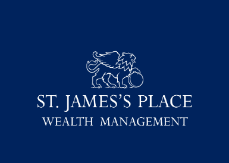 Property and the changing tax rules
In today’s tax climate, most property investors would benefit from professional guidance on property investment and tax structuring.
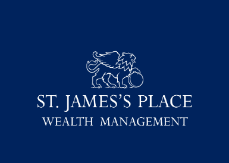 What is the Property Investment Advice Service?
The property Investment Advice Service (PIAS) is an exclusive service that is offered by St. James’s Place.

The PIAS report will:-

	-	appraise the current tax position on the clients property 		portfolio

 	Look at ways the position can be improved
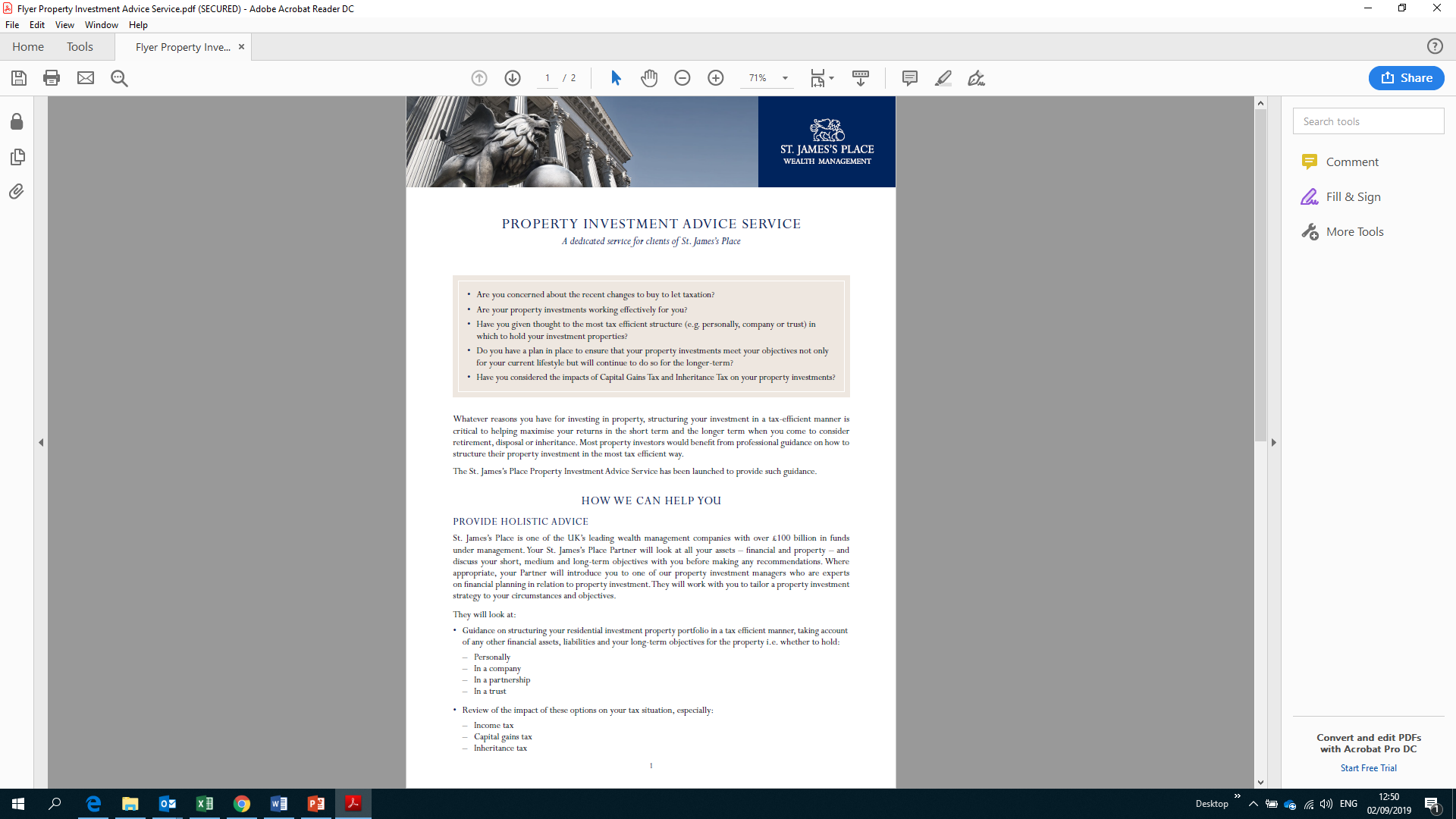 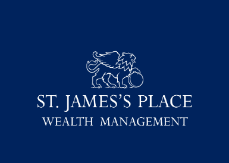 FOR FURTHER INFORMATION CONTACT
MARK QUAYE/JOHN WOOLLEY
mark.quaye@sjpp.co.uk
07764 963 701
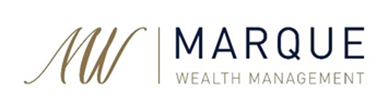